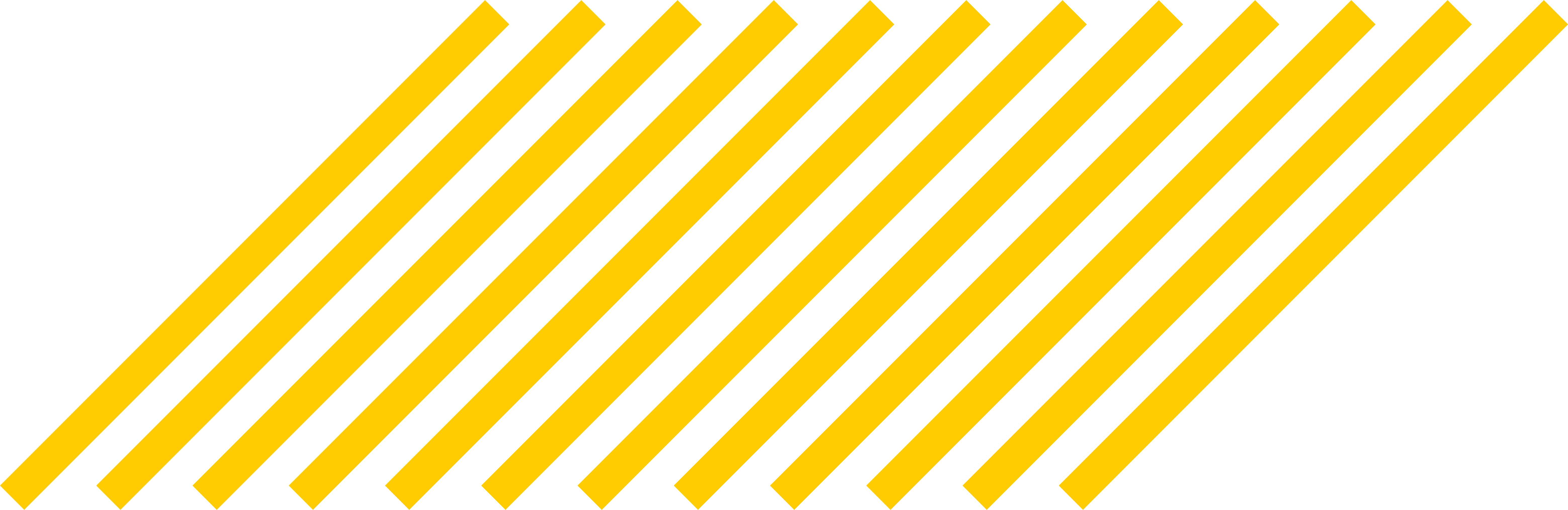 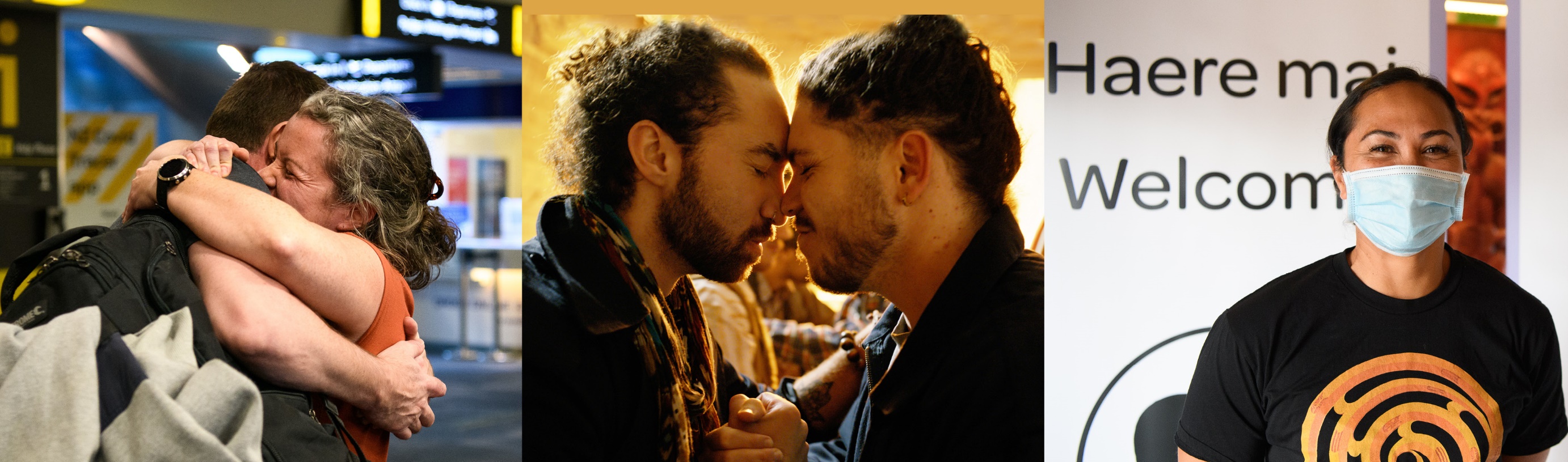 Reconnecting New Zealanders
to the world
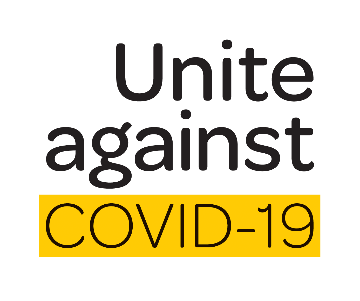 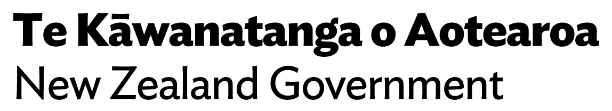 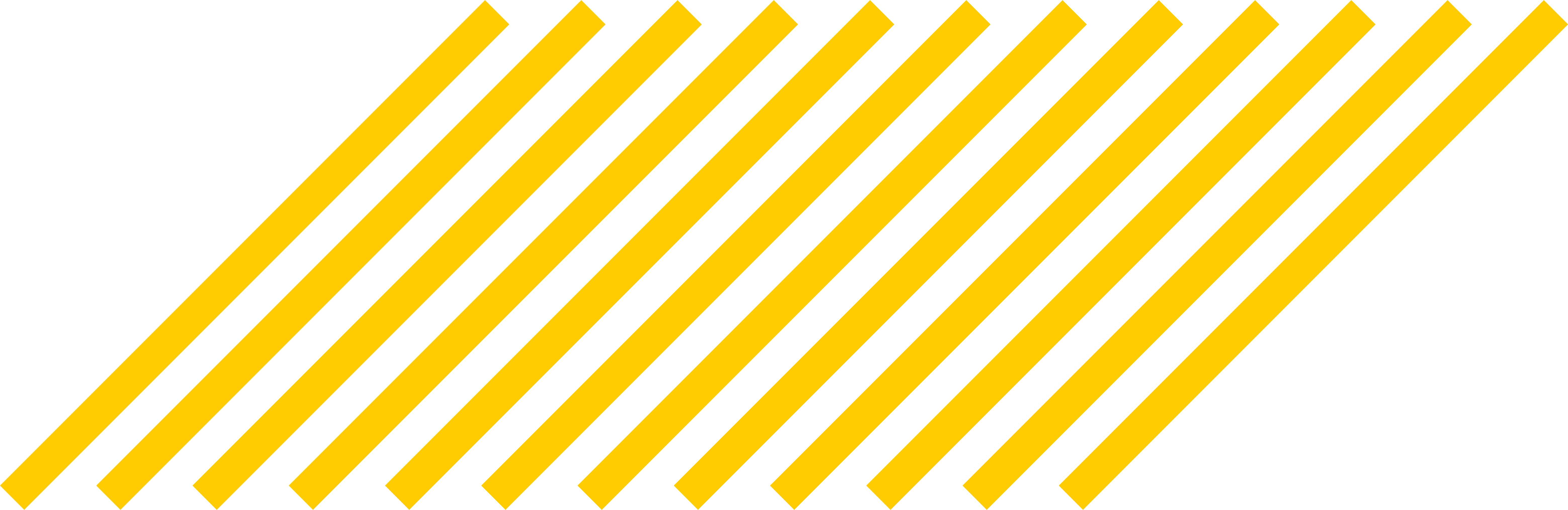 Countries early in their vaccination programmes that had transmission under control before Delta
South Korea
Vietnam
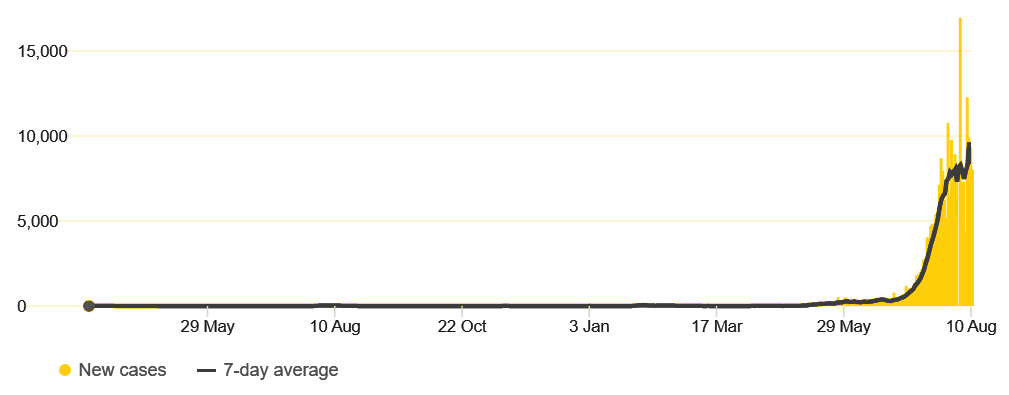 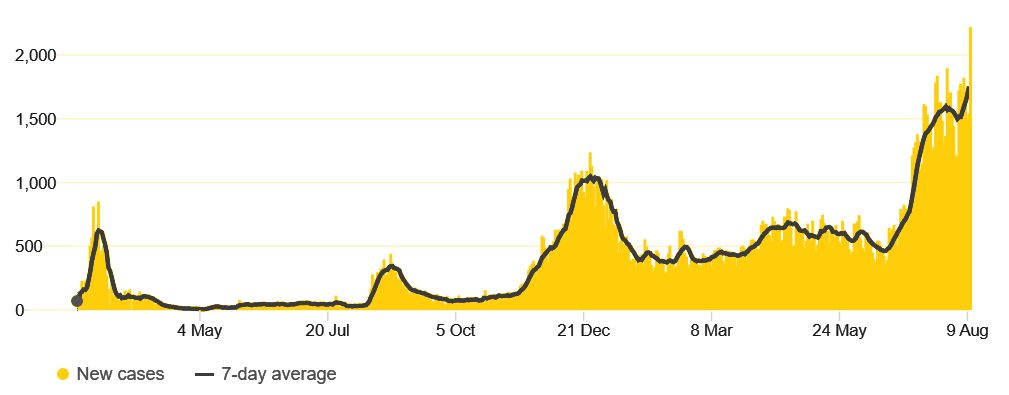 Thailand
Australia
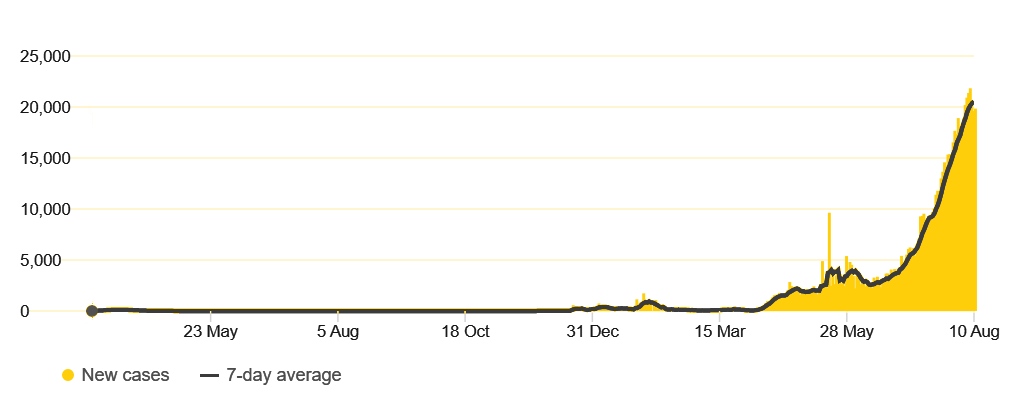 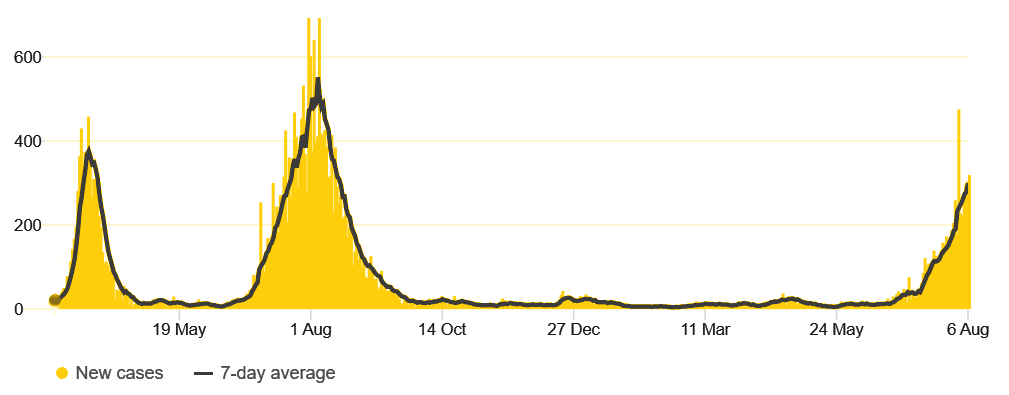 Our strong health response has led to a stronger economy:
Unemployment at 4% (lower than Australia, the US, and Canada)
63,000 more people in jobs since September
Net debt lower than forecast
Export revenue from primary sector forecast to hit record high this year
Principle one

Maintaining our elimination strategy to stamp out the virus and keep our options open
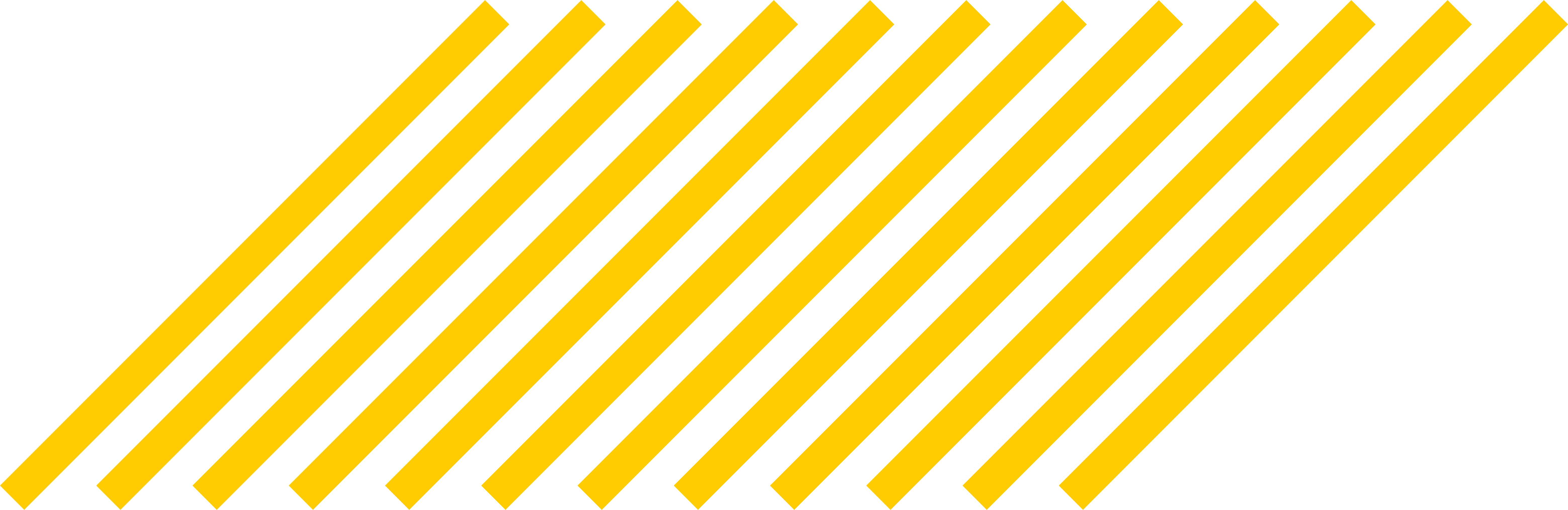 Our vaccine rollout is accelerating:
Cumulative vaccinations
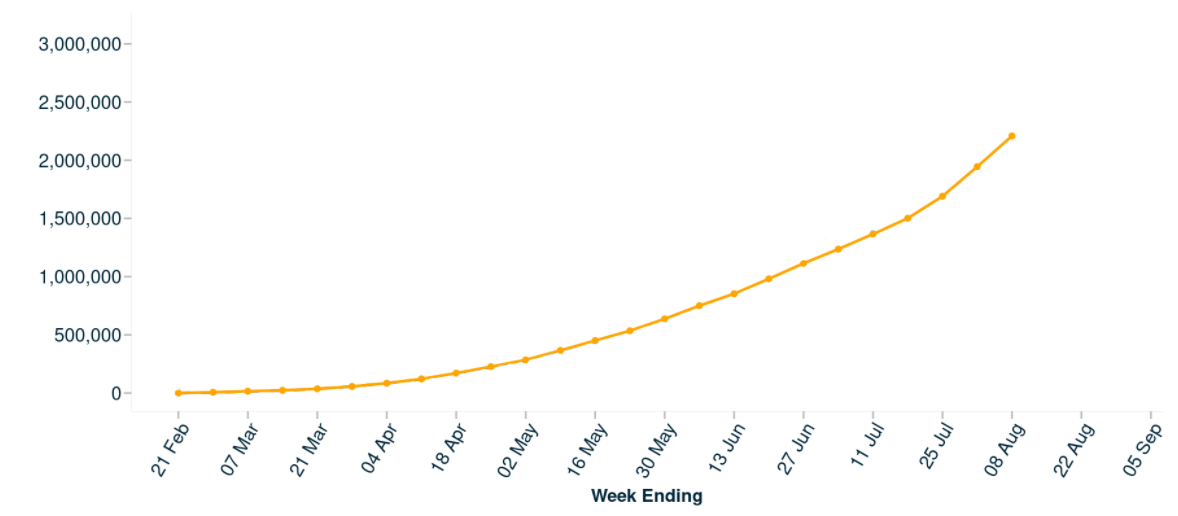 COVID-19: Vaccine data | Ministry of Health NZ
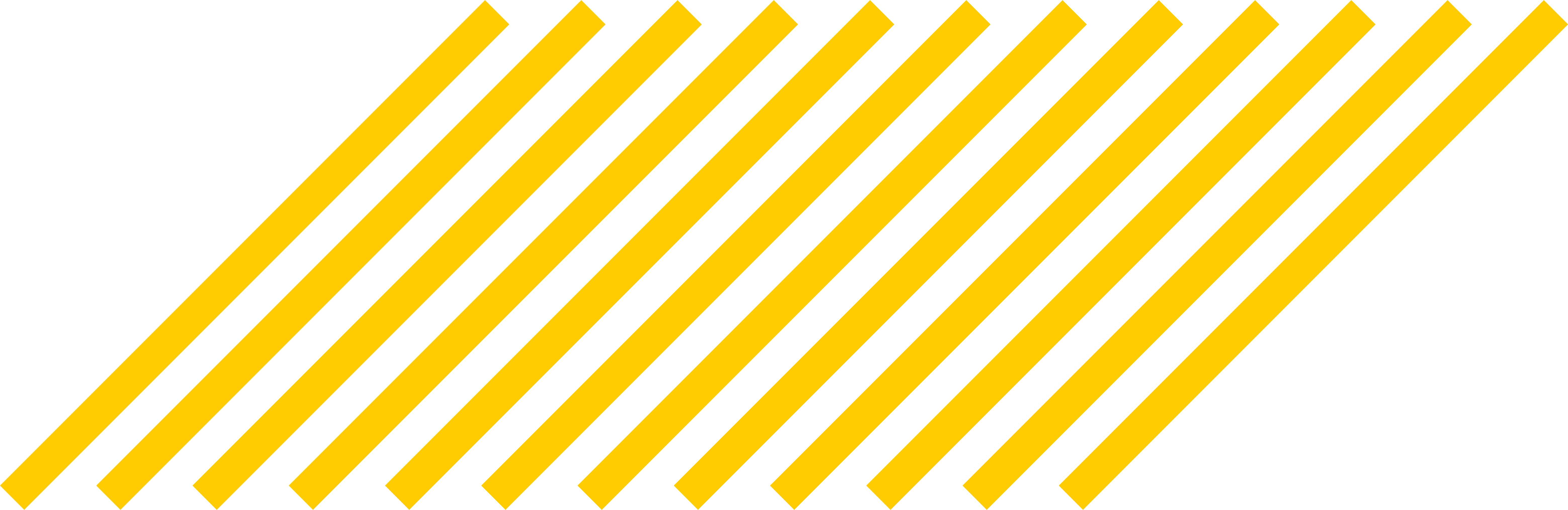 Our vaccine rollout is accelerating:
Principle two

Ensuring every eligible New Zealander is offered the opportunity to be vaccinated as soon as possible
Principle three
Reducing the need for further lockdowns as much as possible by continuing to strengthen our health and contact tracing systems
Principle four

Maintaining strong public health tools
Three pathways:
Principle five

Developing new ways to enable people to travel safely to and from New Zealand
Reconnecting New Zealanders to the world: Next steps
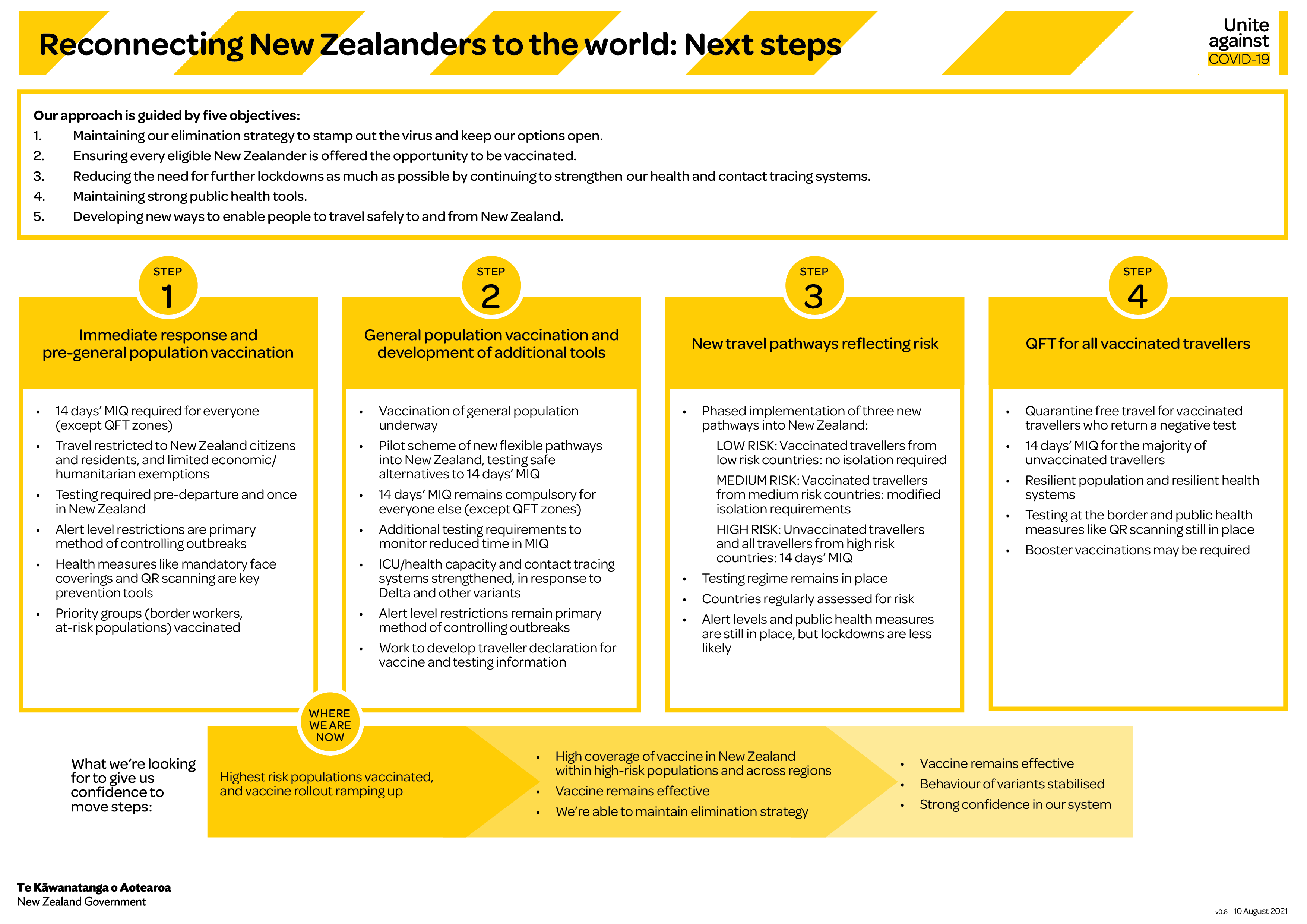